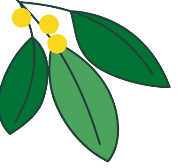 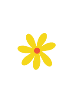 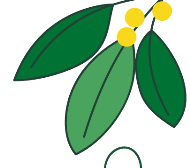 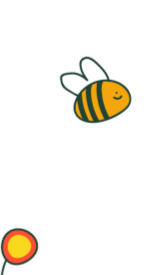 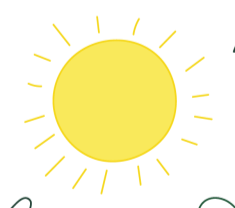 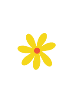 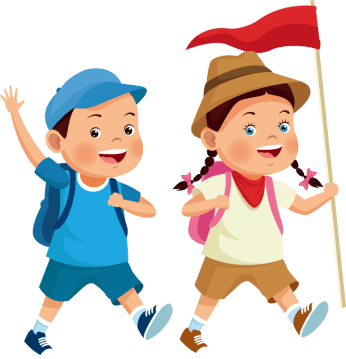 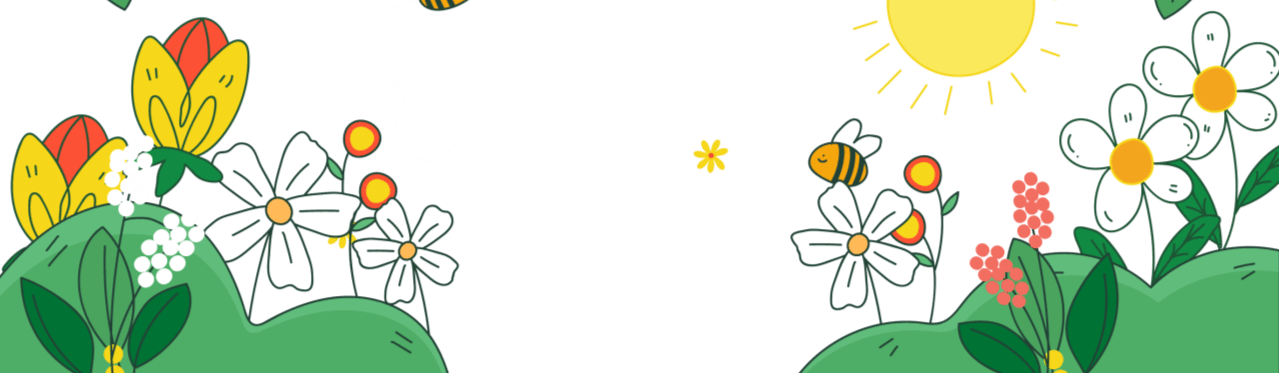 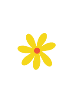 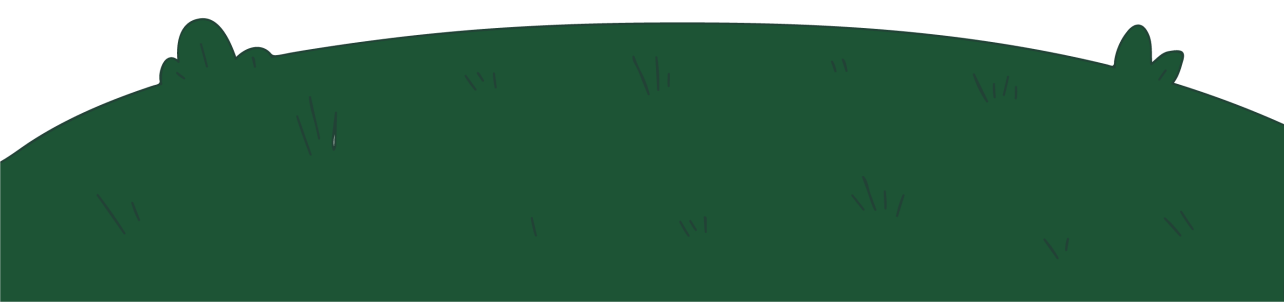 春游安全教育
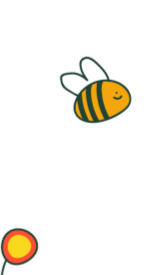 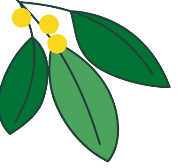 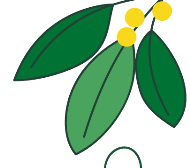 01.出游前准备工作
02.出游安全注意事项
03.做到讲文明守礼仪
04.突发情况怎么办
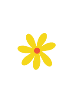 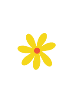 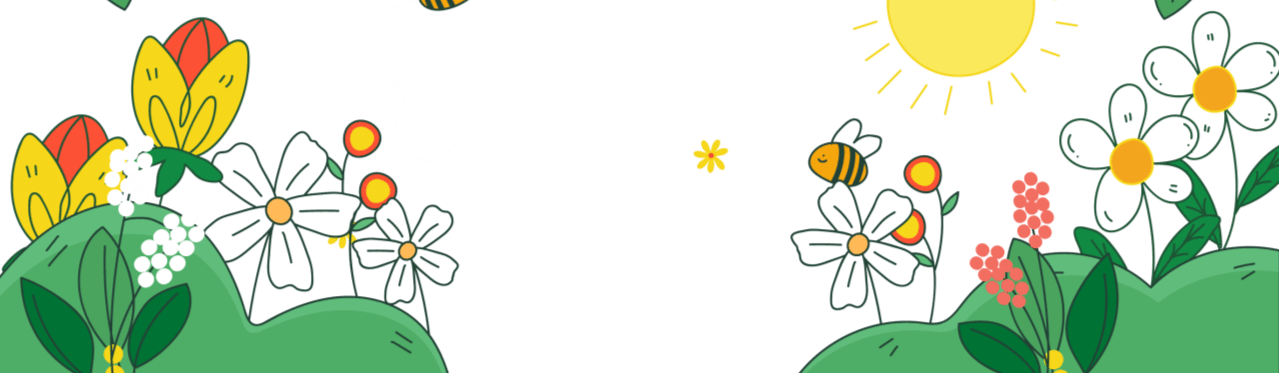 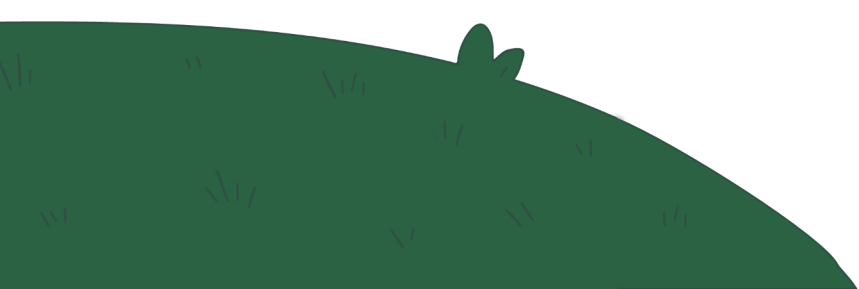 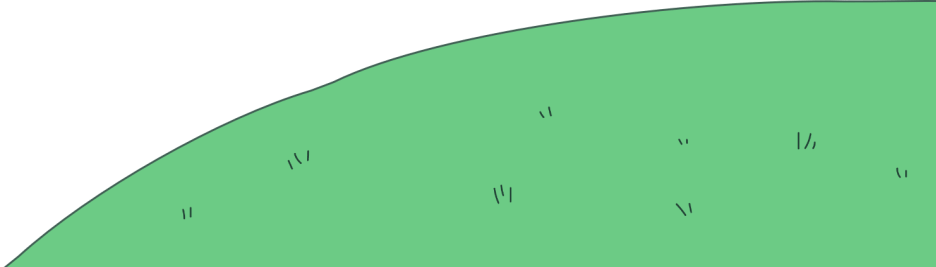 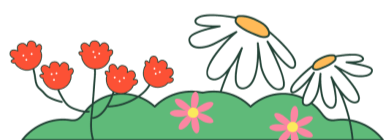 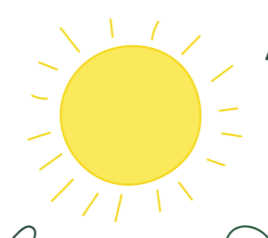 目录
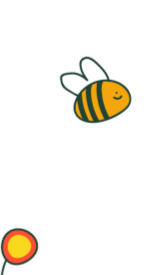 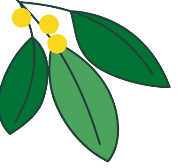 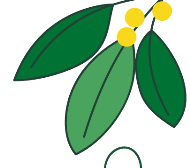 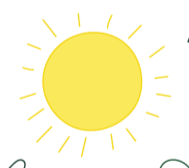 壹
出游前准备工作
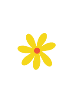 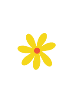 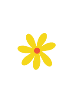 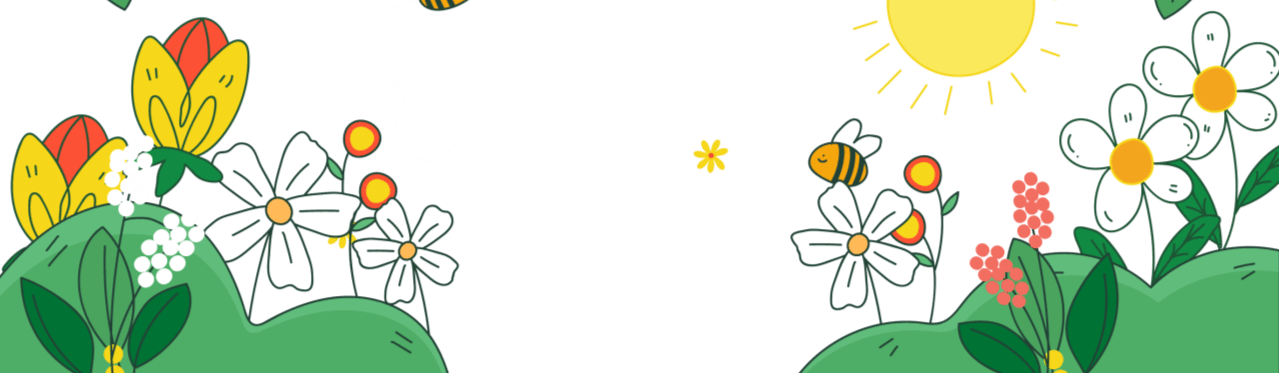 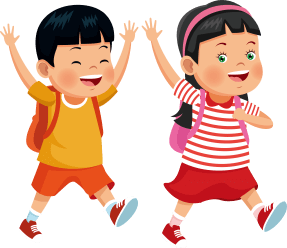 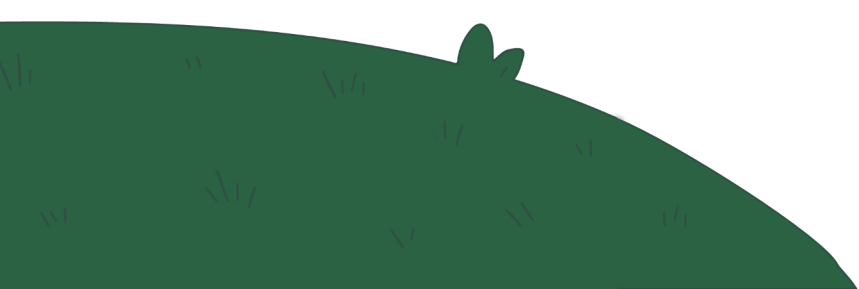 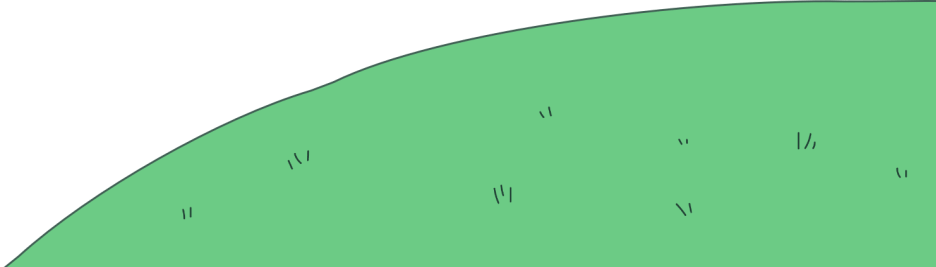 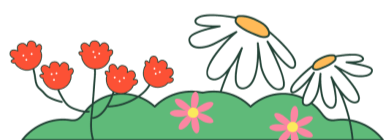 https://www.ypppt.com/
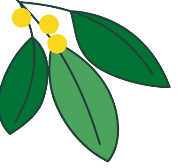 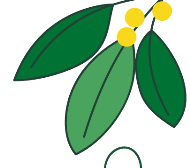 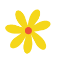 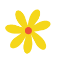 出游前准备工作
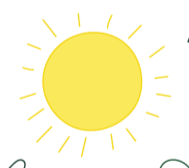 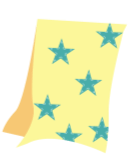 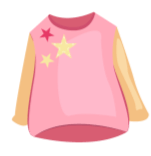 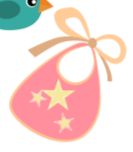 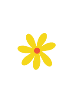 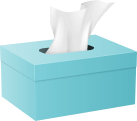 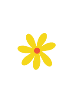 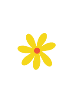 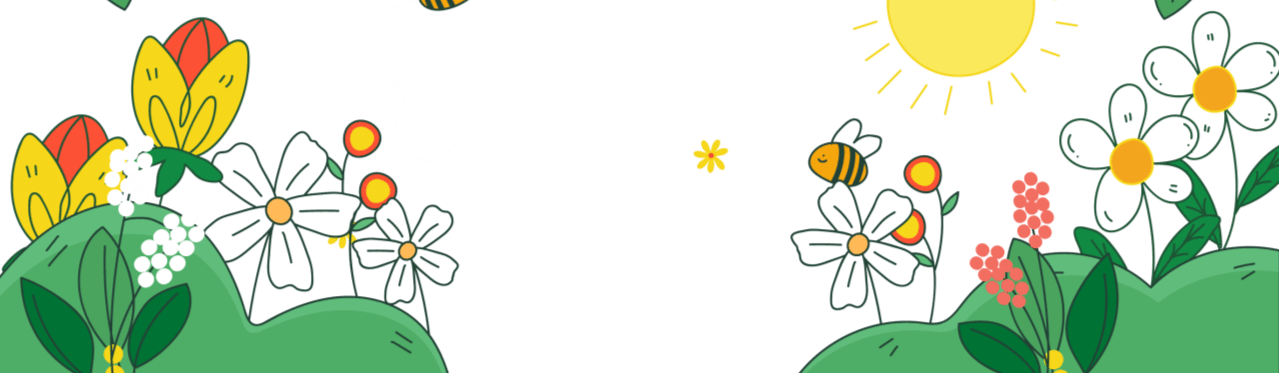 备用衣裤
汗巾
纸巾和湿巾
垃圾袋
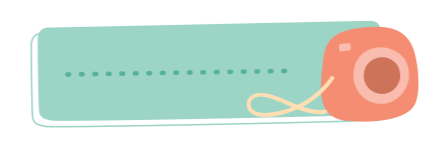 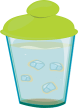 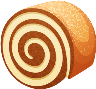 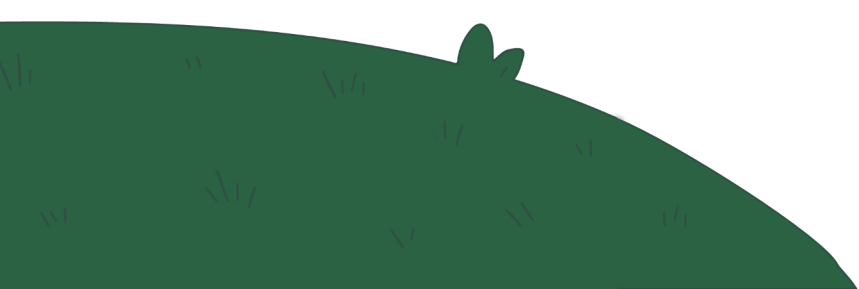 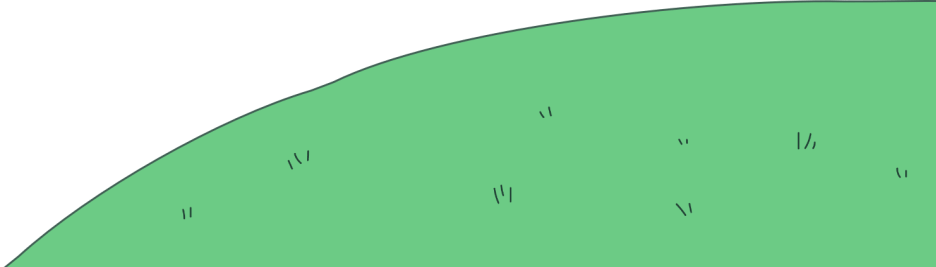 出游准备清单
饮水杯
食物
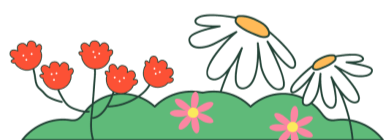 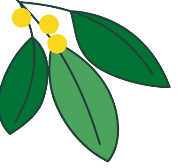 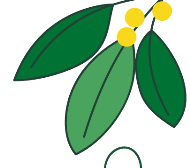 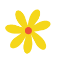 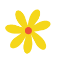 出游前准备工作
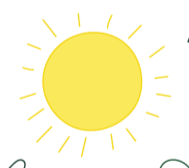 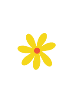 不得一边走路一边喝水
带少量食物
纸巾和湿纸巾
垃圾袋
1、可以在导游停下讲解、同学去洗手间的时候、吃午餐的时候喝水。
2、水不喝时需要把盖子拧紧，不带玻璃瓶饮料和有汽的饮料。
1、尽量带健康食品，不得在车上吃食物，不得一边走路一边吃食物。
2、可在中途休息的时候吃，吃完后需要把垃圾收好。
1、每人准备两包纸巾，以备不时之需。
2、每人准备一包湿纸巾，以作清洁用。
1、每人准备4个垃圾袋，把不能带走的东西全部装入垃圾袋中，找到垃圾桶扔掉。
2、若没有垃圾桶，则带回学校再扔掉。
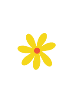 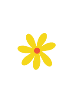 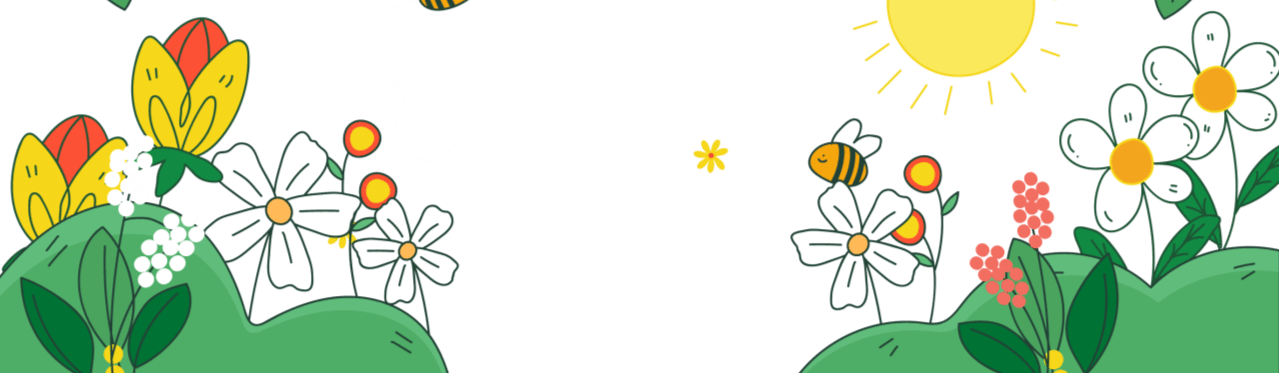 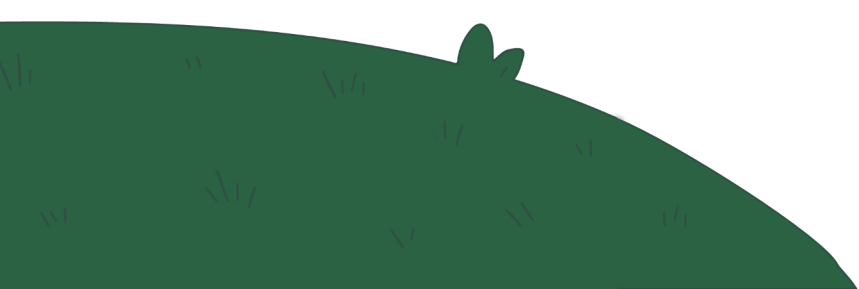 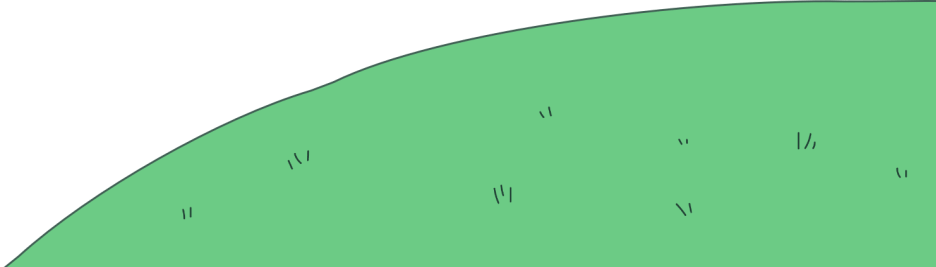 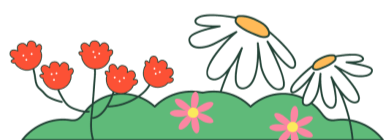 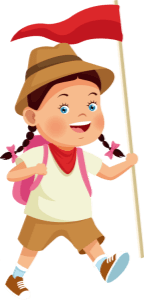 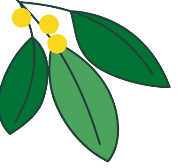 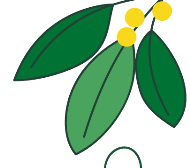 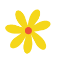 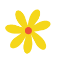 出游前准备工作
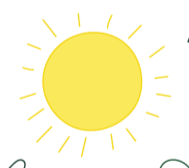 药品
注意事项
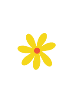 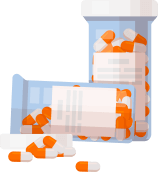 1、告诉家长自己是否有晕车的情况，如有的话带好风油精、晕车药；
2、常有肚子痛的情况，则需要准备治肚子痛的药。
1、春游时禁止携带打火机、火柴等火种，严禁携带刀具等危险物品。
2、出游前一天晚上，要休息好，以便有充足的体力游玩；
3、统一穿校服、运动鞋，将所需物品都放入随行双肩包中。
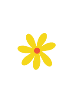 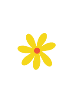 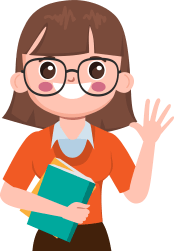 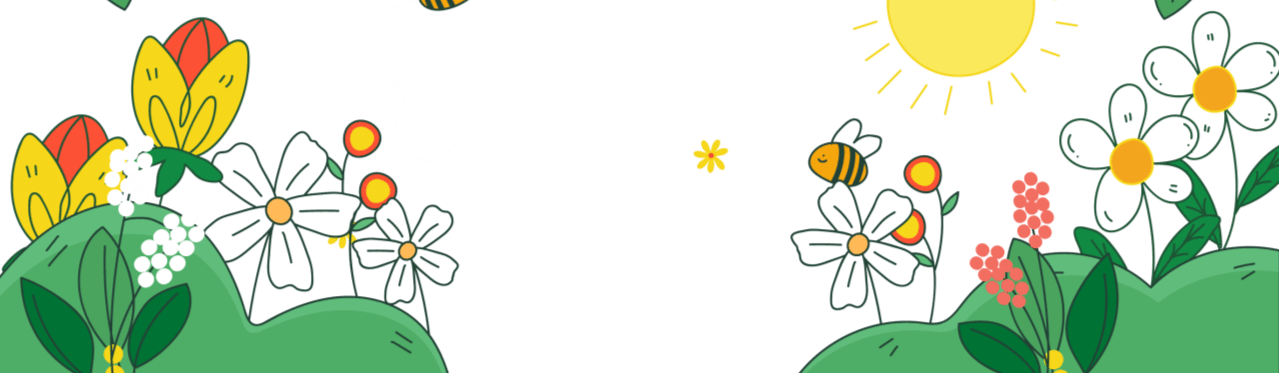 统一携带联系信息卡：学校、班级、姓名、老师电话等。
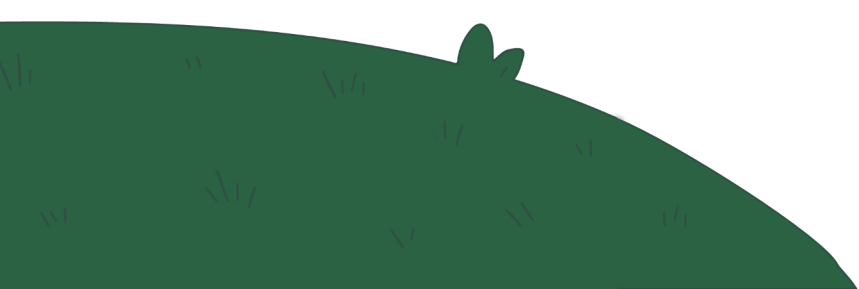 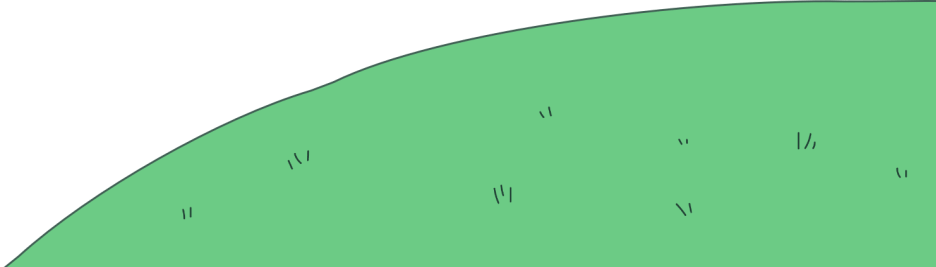 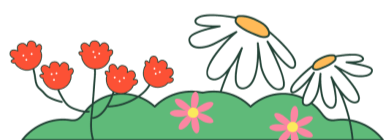 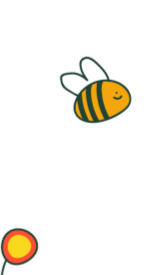 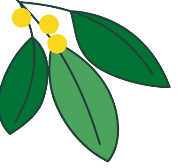 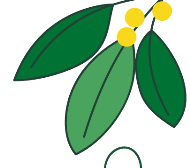 贰
出游安全注意事项
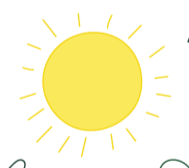 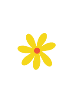 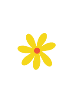 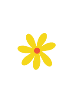 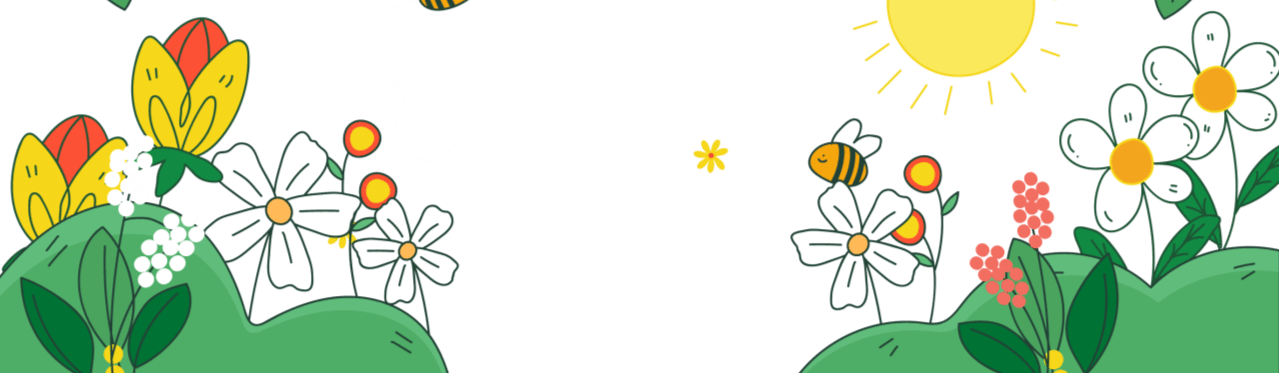 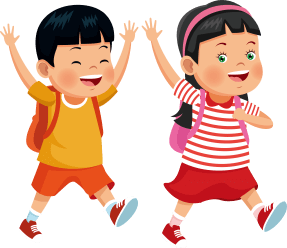 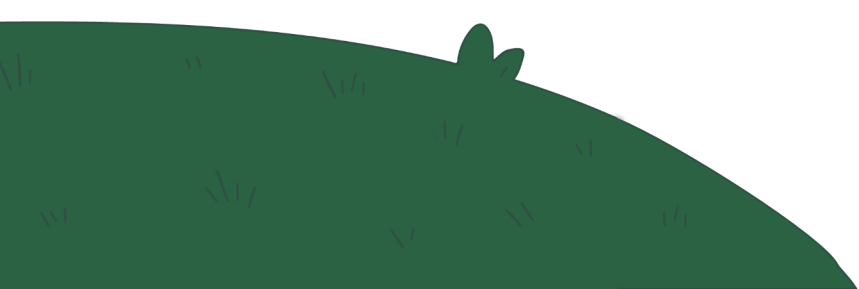 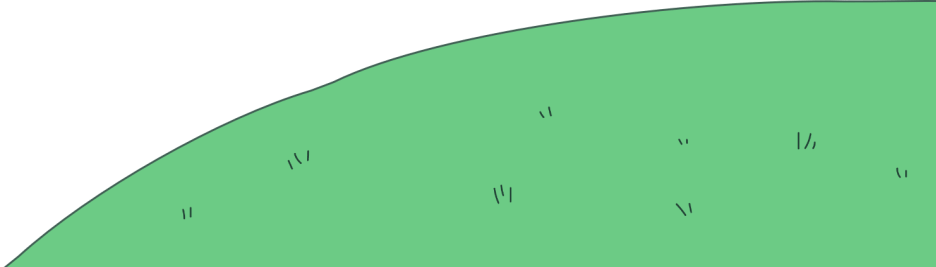 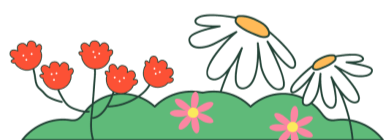 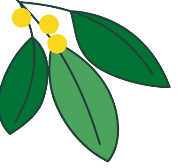 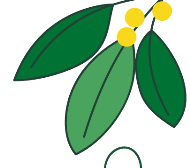 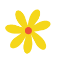 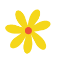 出游安全注意事项
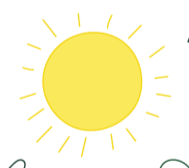 队伍整齐上下车，不争抢座位
要学会谦让，车上不大声喧哗
在车上不把头或手伸出窗外
不要在车上吃零食
下车后要把东西都带齐离开
排好队伍，听从老师的指挥
乘车注意事项
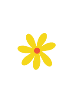 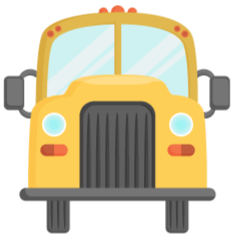 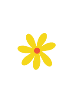 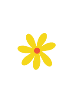 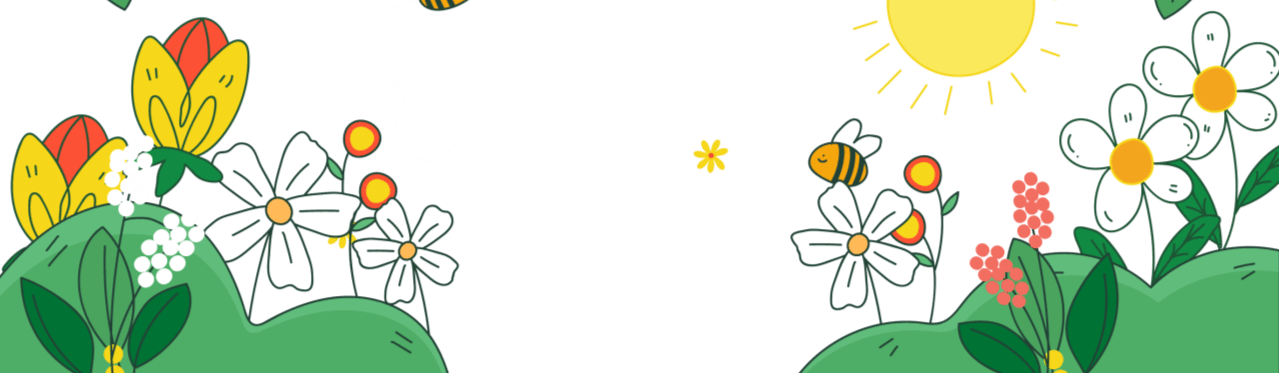 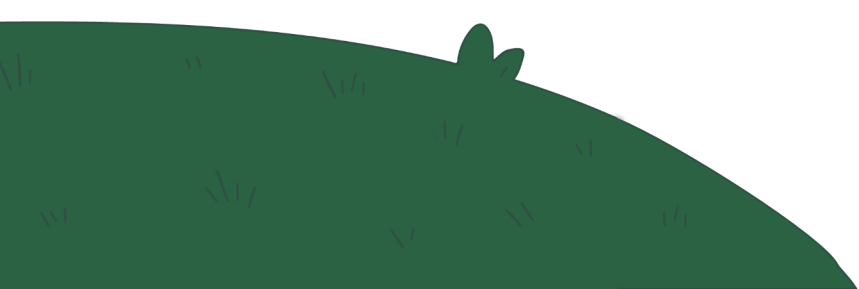 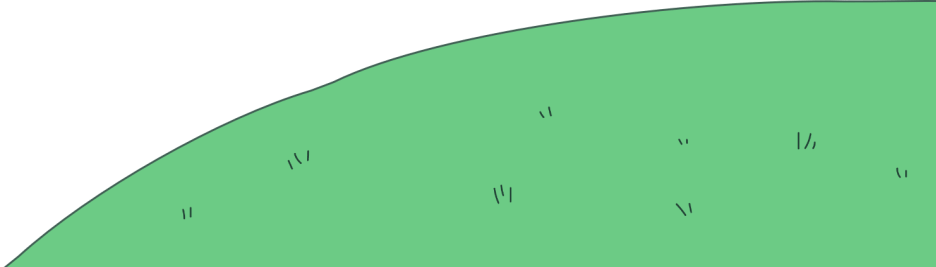 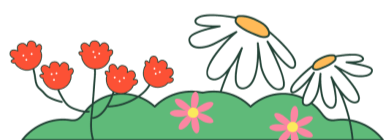 [Speaker Notes: https://www.ypppt.com/]
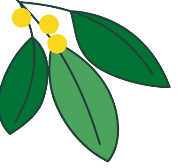 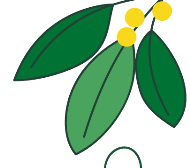 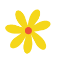 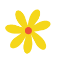 出游安全注意事项
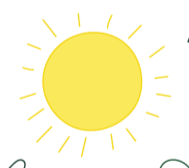 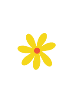 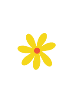 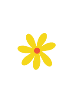 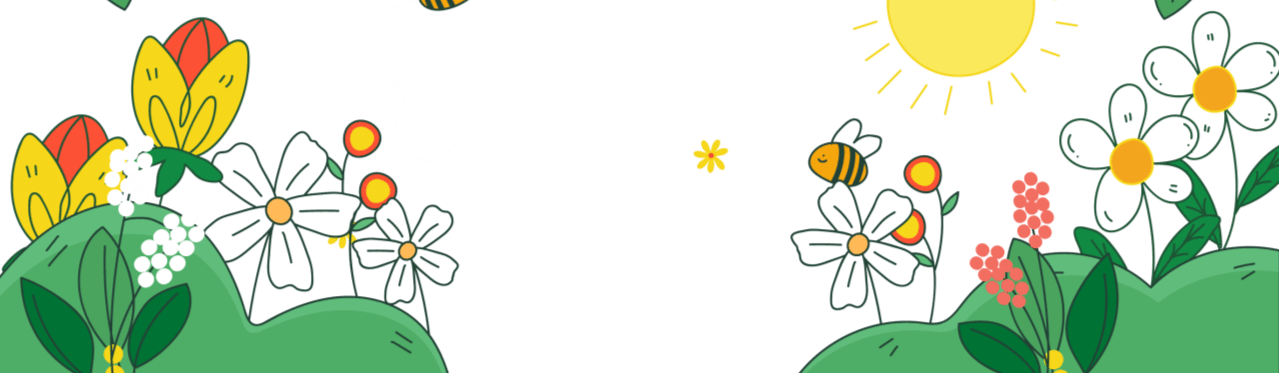 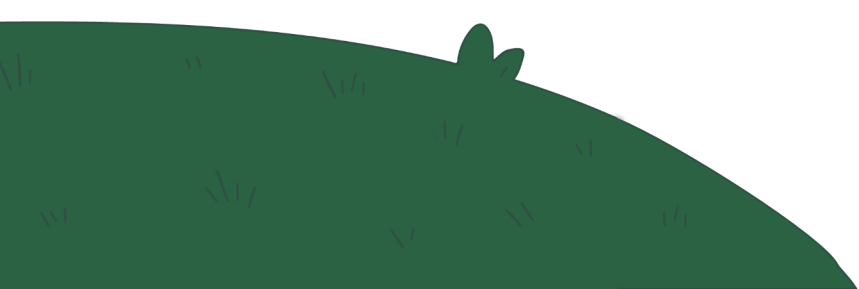 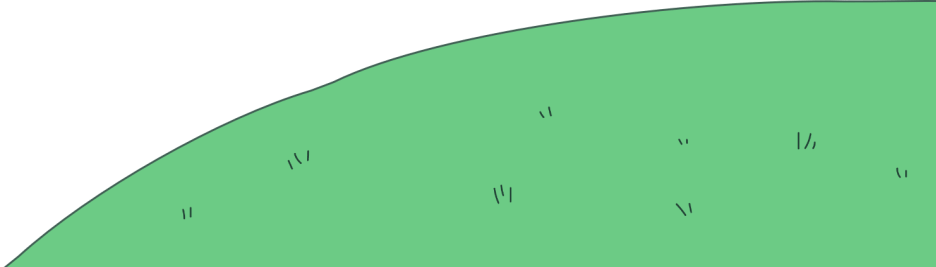 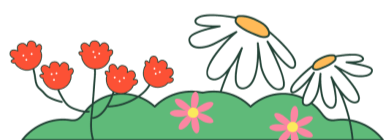 游玩安全
活动统一由老师安排，不私自离开队伍，不单独活动，要遵守纪律，听从老师指挥；

同学们需要注意：活动过程中关注老师、家长是否在身旁，不能私自走出公园门口，即使要去上厕所也要告诉老师或家长。

不去小溪边玩耍、不到深处玩水，不攀爬石头、树木；不钻草丛树丛，不做危险的游戏；不随意喂食动物，以免造成不必要的伤害；爱护环境，不采摘花朵，不践踏草坪。
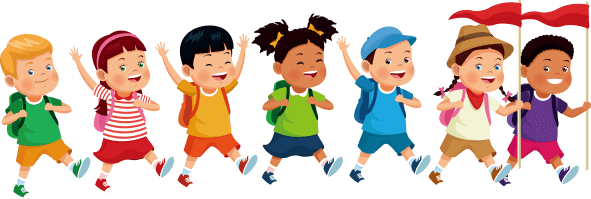 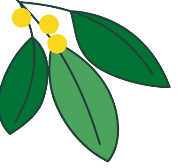 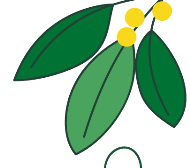 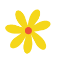 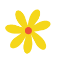 出游安全注意事项
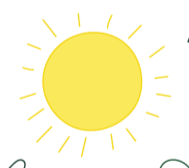 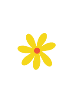 饮食安全
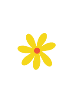 不带过期食物、变质食品，少吃、不吃垃圾食品；不喝生水，不吃卫生质量不合格的路边摊食品。
可以带一些即食的水果，但吃完水果不乱扔果皮杂物，垃圾放入垃圾桶内。
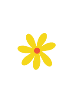 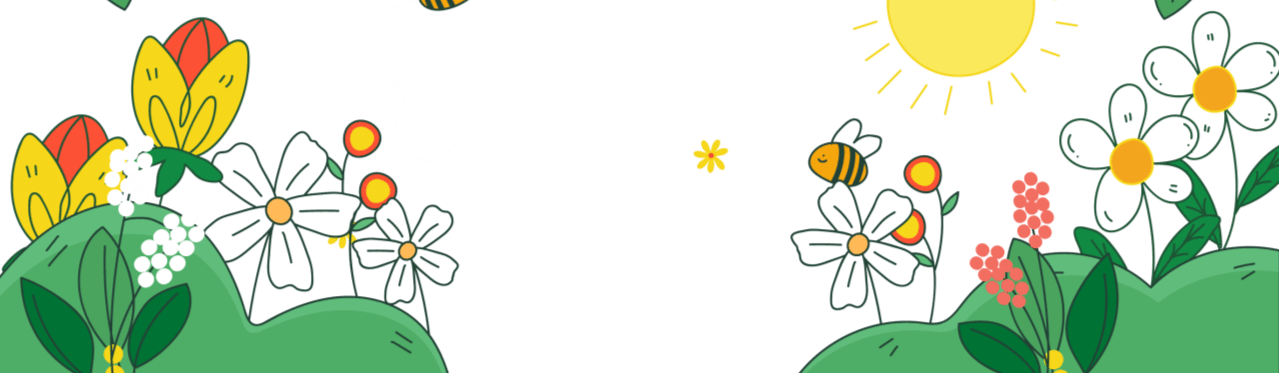 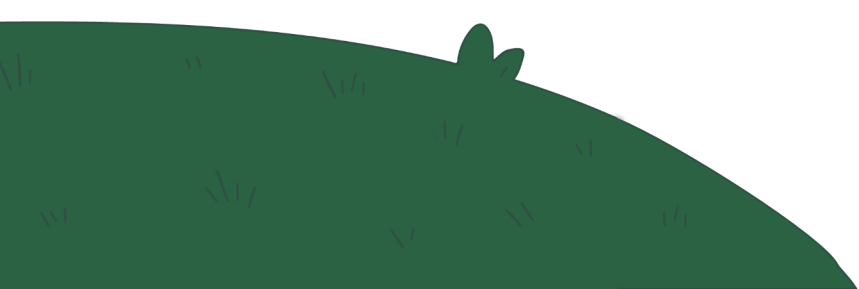 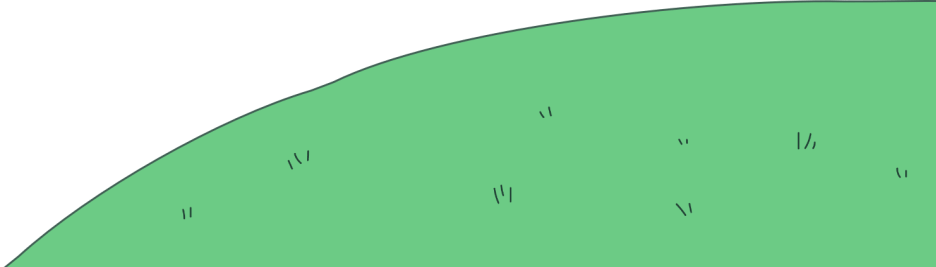 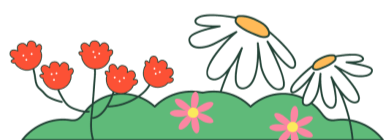 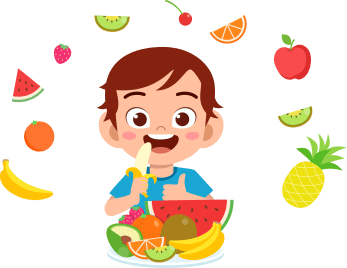 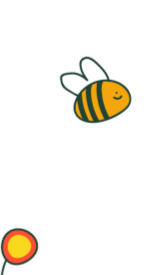 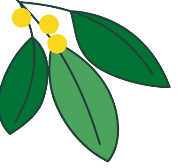 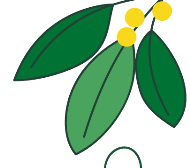 叁
做到讲文明守礼仪
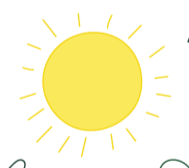 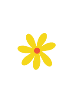 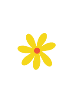 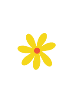 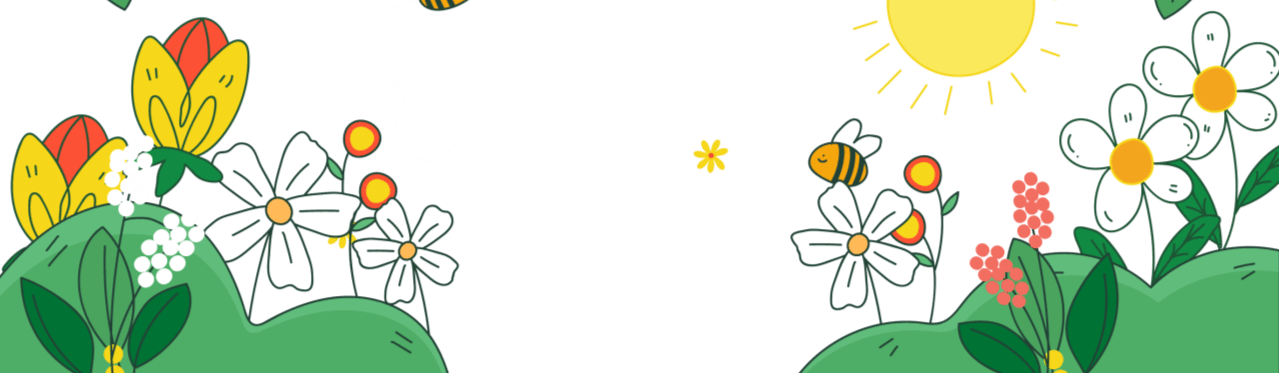 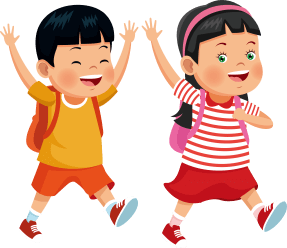 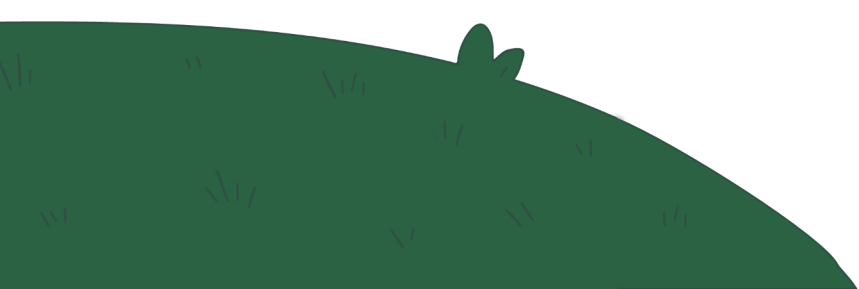 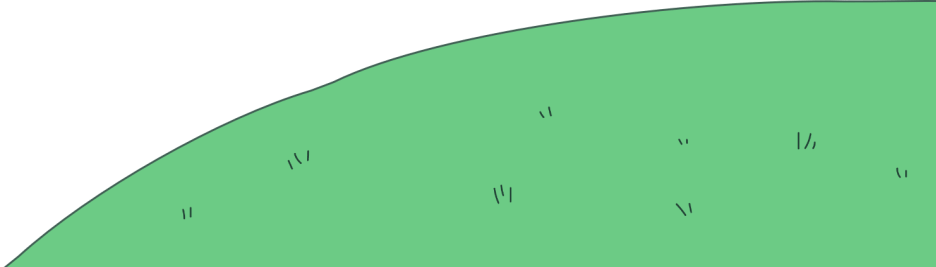 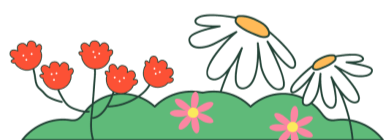 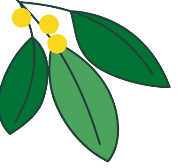 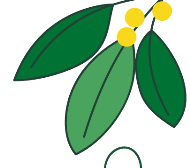 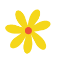 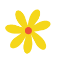 做到讲文明守礼仪
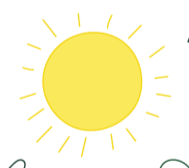 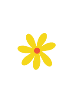 讲文明守礼仪
讲文明守礼仪
在游玩的过程中要注意卫生文明：不乱丢废弃物，垃圾扔在自己带的塑料袋里，找到垃圾桶再扔掉；离开休息地时，要搞好卫生再离开。
同学们在景点参观时，不插队不拥挤，公共场所不要大声喧哗；在游玩过程中，要爱护景点的花草树木，不随地乱丢垃圾杂物。
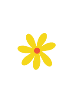 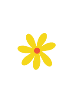 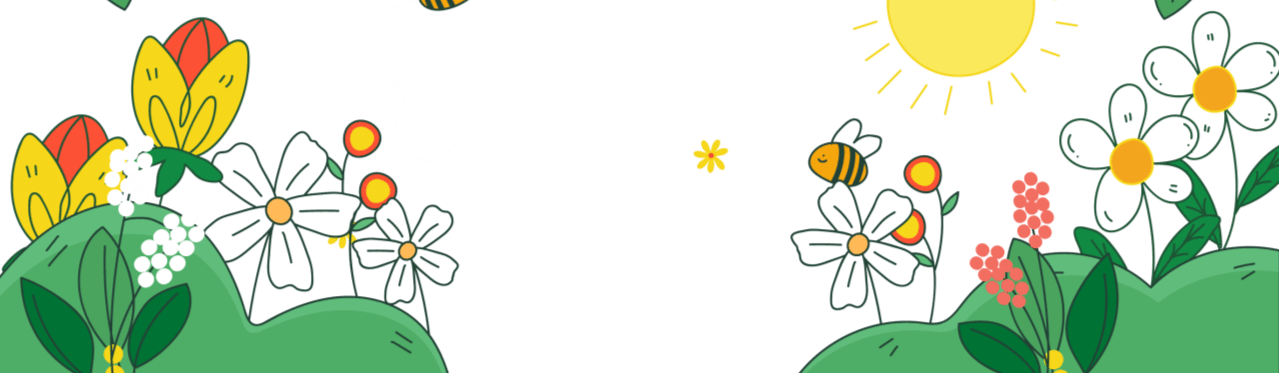 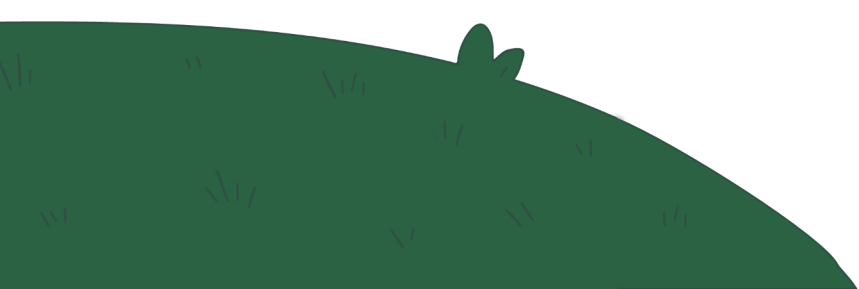 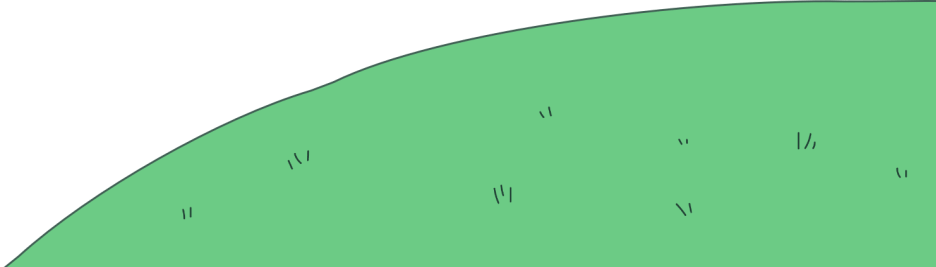 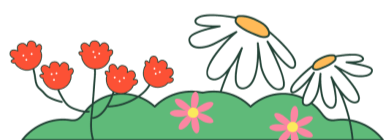 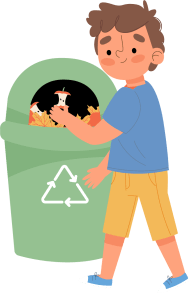 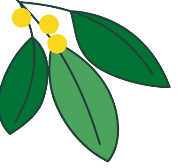 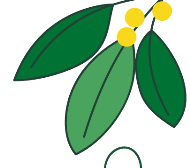 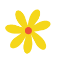 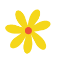 做到讲文明守礼仪
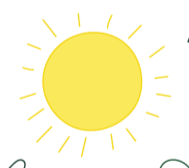 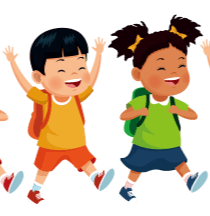 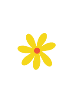 要有团队精神，同学之间要互相照顾、互相谦让；主动帮助身边有需要的同学。
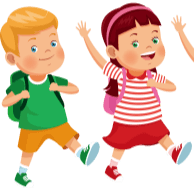 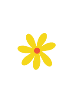 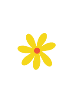 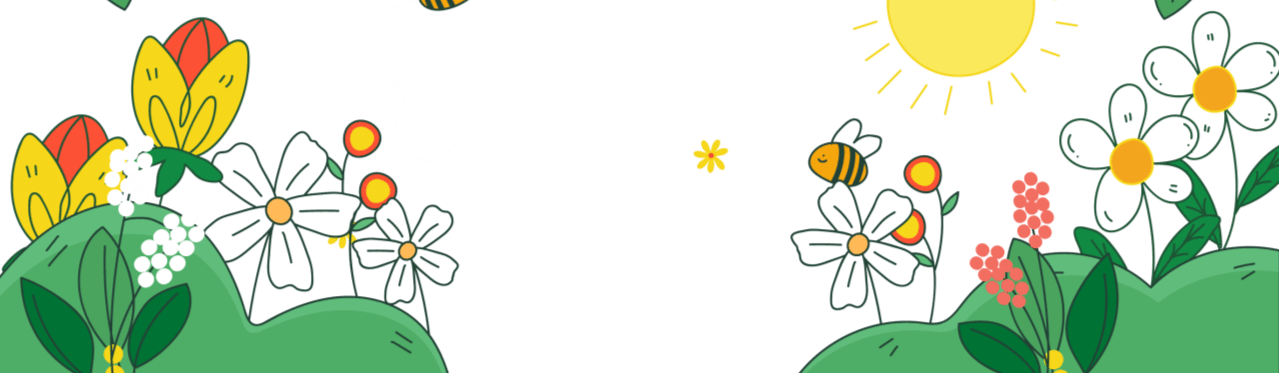 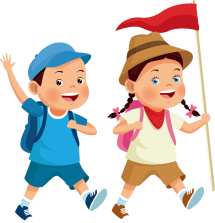 游玩过程中不追跑打闹、不损坏公共财物，在游玩过程中做到文明、安全。
在游玩中要注意语言文明：不讲脏话、不大声喧哗；如有游客询问要热情地回答。
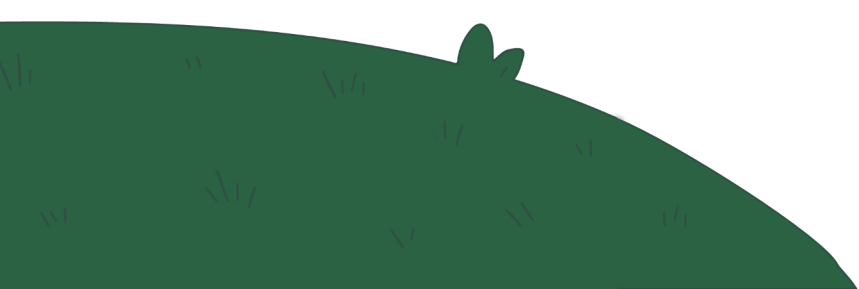 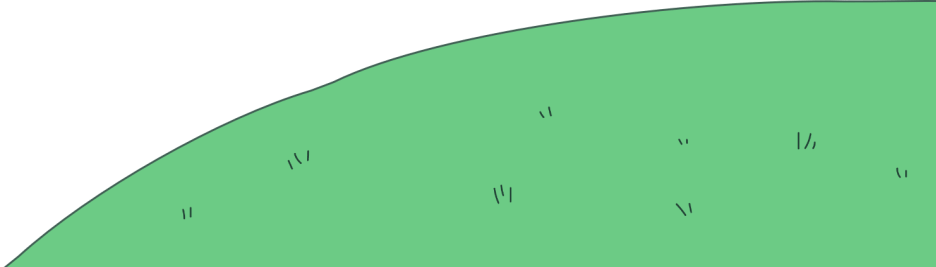 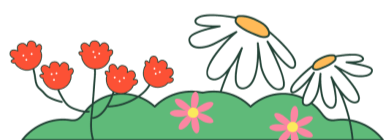 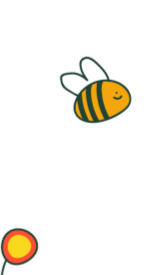 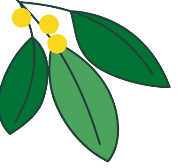 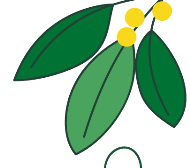 叁
突发情况怎么办
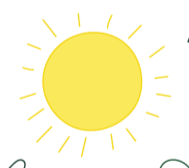 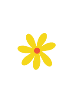 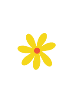 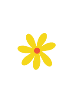 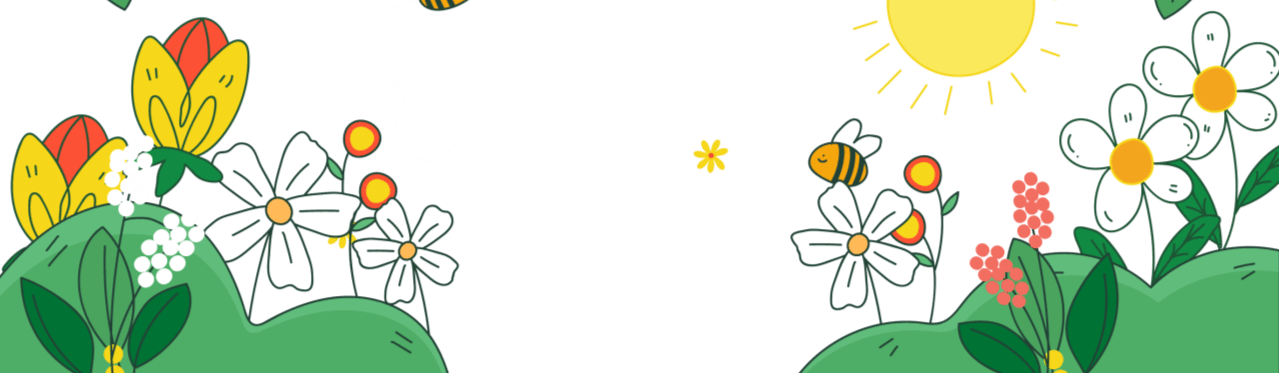 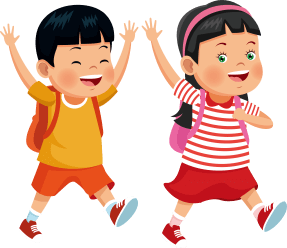 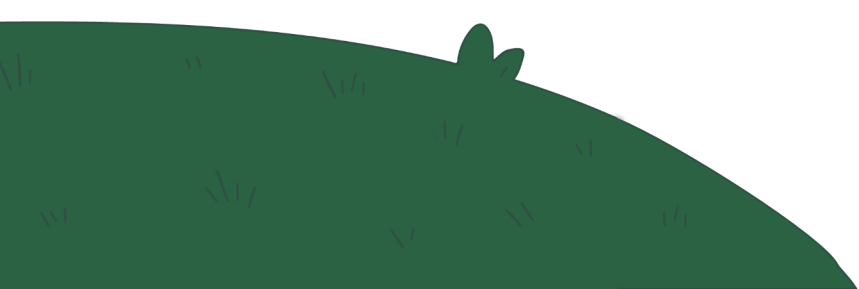 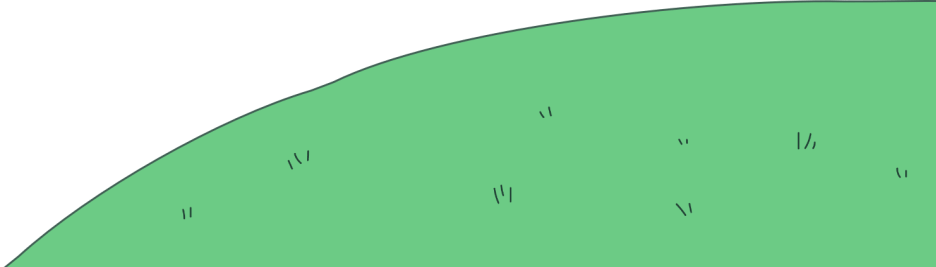 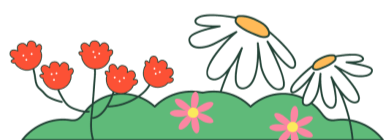 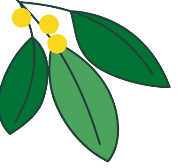 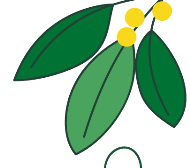 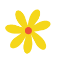 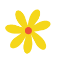 突发情况怎么办
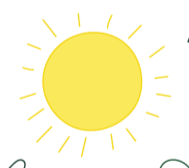 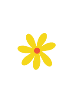 不胡乱施救，马上向老师和导游报告，如同学病情严重，马上拨打120.
小明应该向景点的工作人员求助，保存体力，并等待与老师取得联系并集合。
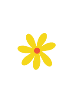 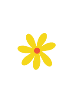 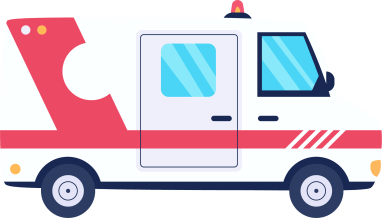 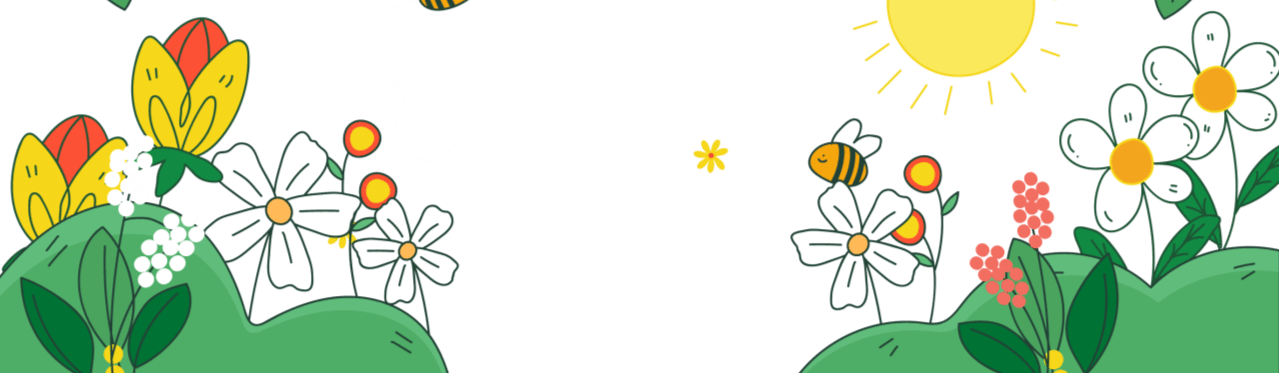 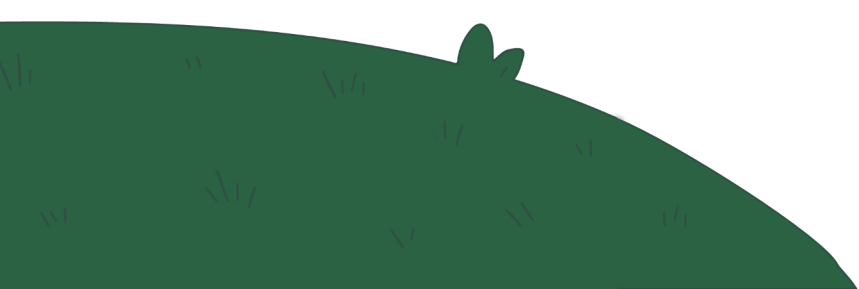 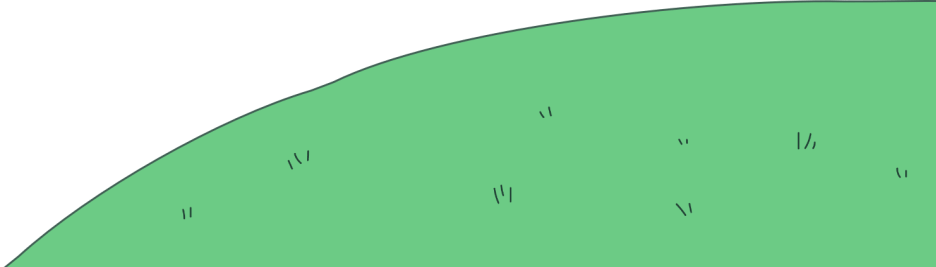 120
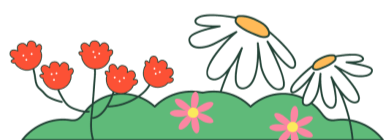 小明因为贪玩，没来得及跟上春游的队伍，他迷路了，他该怎么办？
小明的同学在途中突发疾病倒在路上，小明该怎么办？
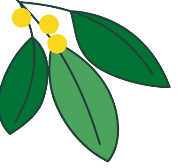 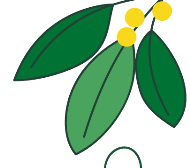 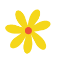 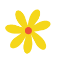 突发情况怎么办
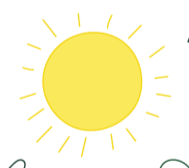 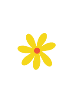 小明班级的同学外出游玩，结果不远处的树林发生火灾，火热凶猛，他们该怎么办？
小明实在是倒霉透顶了，还遇上了雷雨天气或自然灾害，他该怎么办？
发生火灾时，学生在老师、导游的带领下迅速有序撤离，学生不得参与救火行动。
遇事不要慌乱，雷雨天不躲在树下，要听从老师和导游的统一安排。
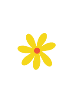 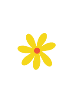 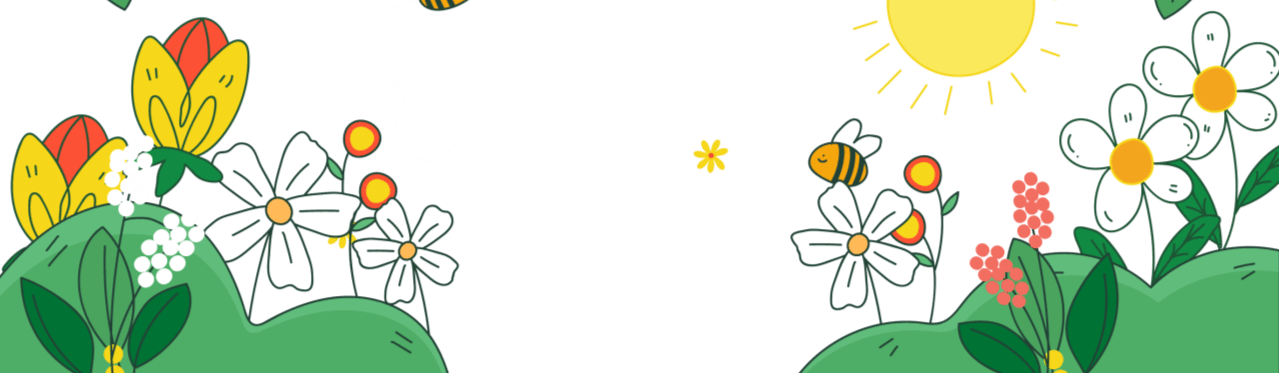 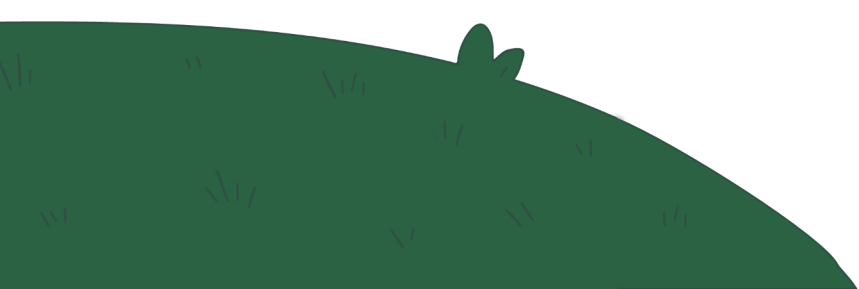 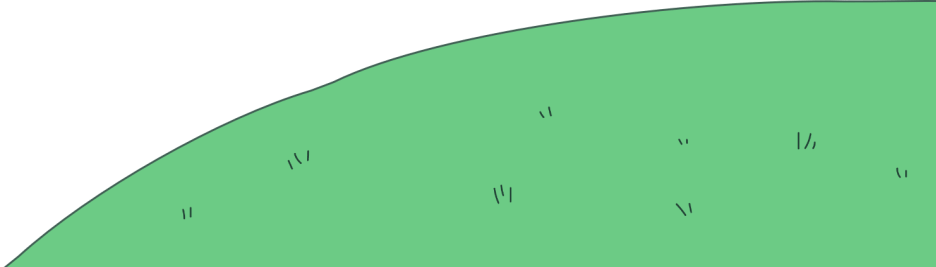 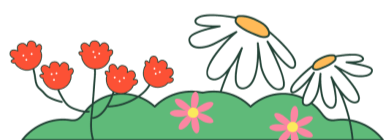 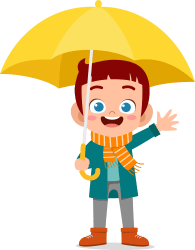 更多精品PPT资源尽在—优品PPT！
www.ypppt.com
PPT模板下载：www.ypppt.com/moban/         节日PPT模板：www.ypppt.com/jieri/
PPT背景图片：www.ypppt.com/beijing/          PPT图表下载：www.ypppt.com/tubiao/
PPT素材下载： www.ypppt.com/sucai/            PPT教程下载：www.ypppt.com/jiaocheng/
字体下载：www.ypppt.com/ziti/                       绘本故事PPT：www.ypppt.com/gushi/
PPT课件：www.ypppt.com/kejian/
[Speaker Notes: 模板来自于 优品PPT https://www.ypppt.com/]